CERTIFICACIÓN ELECTRÓNICA
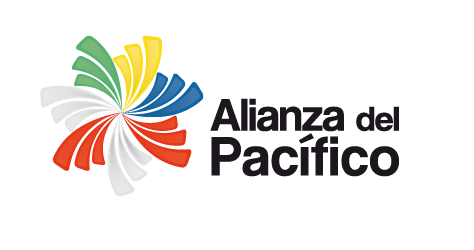 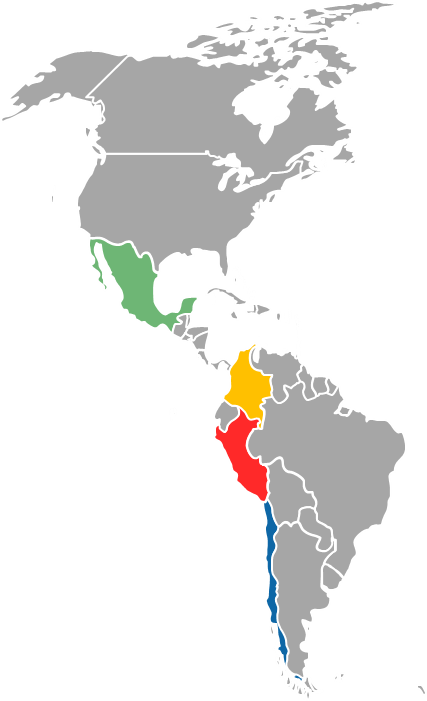 México
Colombia
U
Intercambio electrónico de certificados fitosanitarios, 01 de agosto de 2019.
Perú
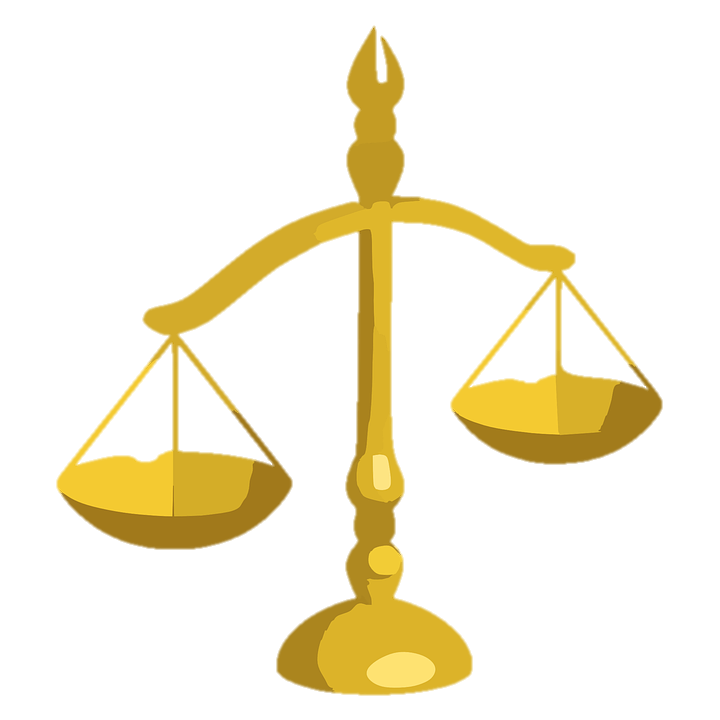 Chile
EXP
3,103
IMP
 30,936
AVANCE 2019-2024.
CFI electrónicos emitidos para Exportación.
CFI electrónicos recibidos en Importación.
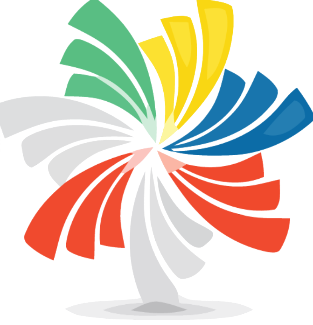 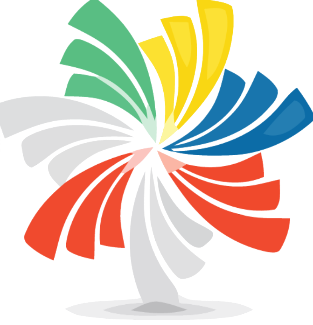 Fuente: Datos obtenidos de la VDMCE. Datos del 01 de agosto de 2019 al 31 de enero de 2024 .
CERTIFICACIÓN ELECTRÓNICA
CERTIFICACIÓN ELECTRÓNICA FITOSANITARIA (ePhyto) CHILE, COLOMBIA, PERÚ
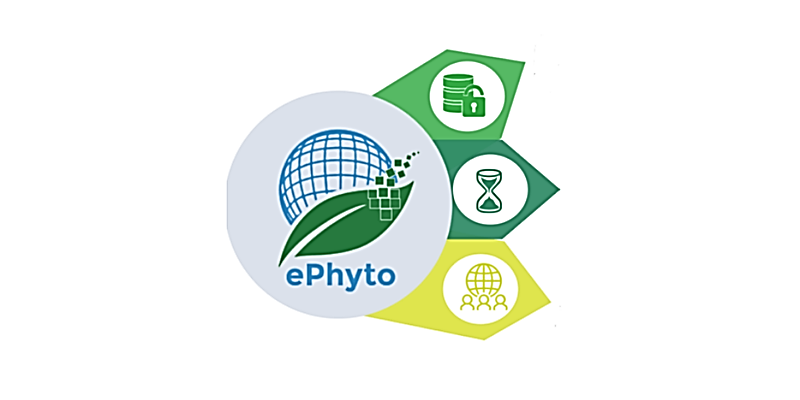 Autoridades MINAGRI – MINAGRICULTURA – MIDAGRI - AGRICULTURA
Documentación digital
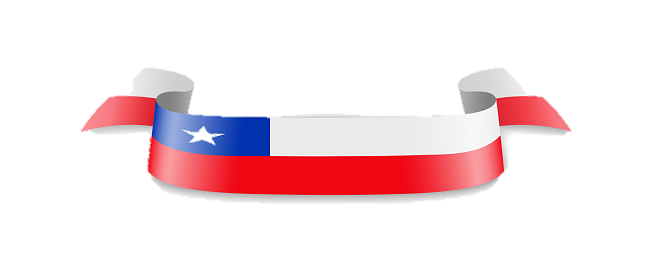 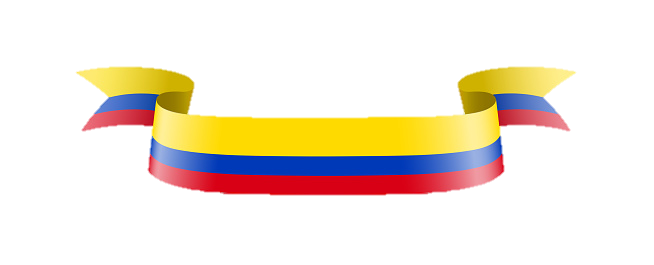 Velocidad de respuesta
Portal Ventanilla única
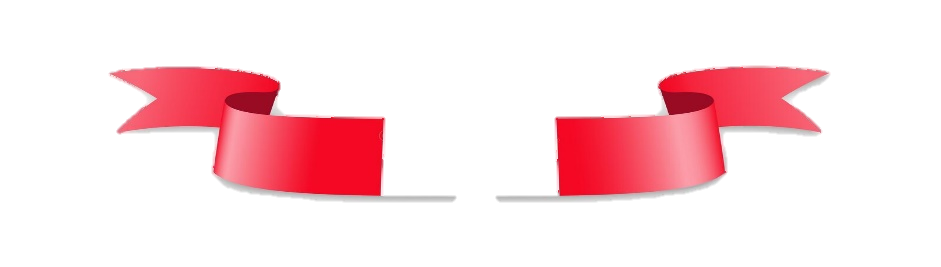 Formato Unificado
Mayor seguridad
3,103 Folios
58
PRODUCTOS CERTIFICADOS
27%
19%
6%
11%
10%
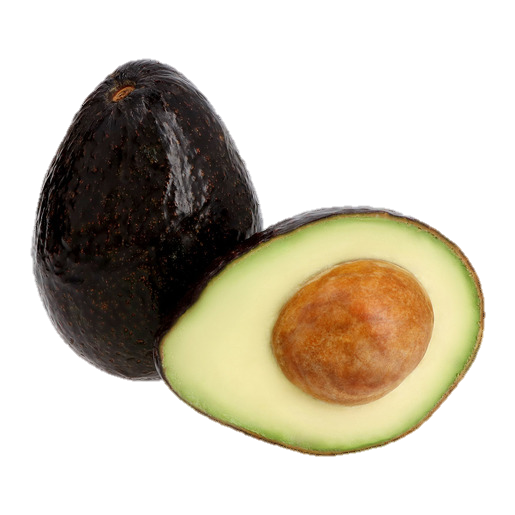 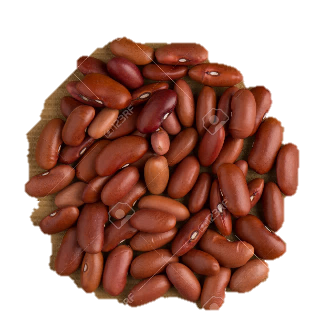 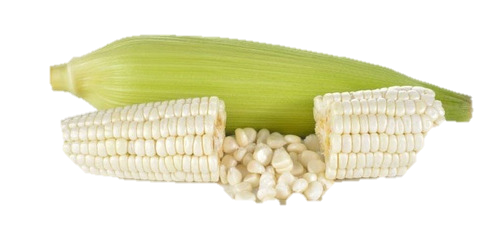 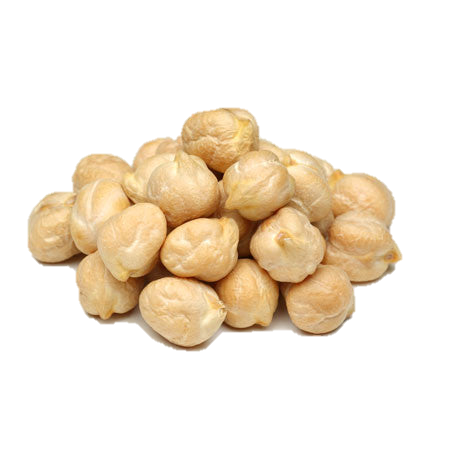 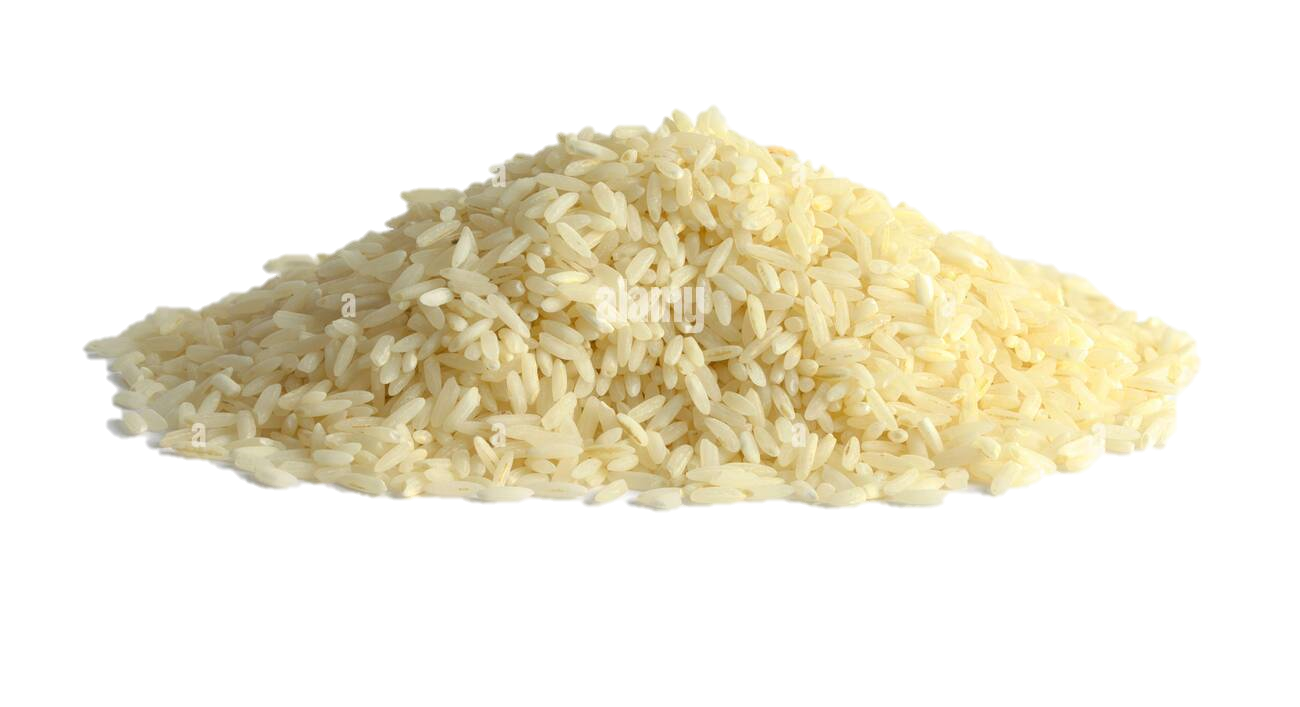 Aguacate
Arroz
Garbanzo
Frijol
Maíz
45
MÓDULOS DE CERTIFICACIÓN
136
EXPORTADORES
Folios
Folios
Principales 15: 
91%
Principales 20: 
75%
CERTIFICACIÓN ELECTRÓNICA
CERTIFICACIÓN ELECTRÓNICA FITOSANITARIA (ePhyto) EEUU
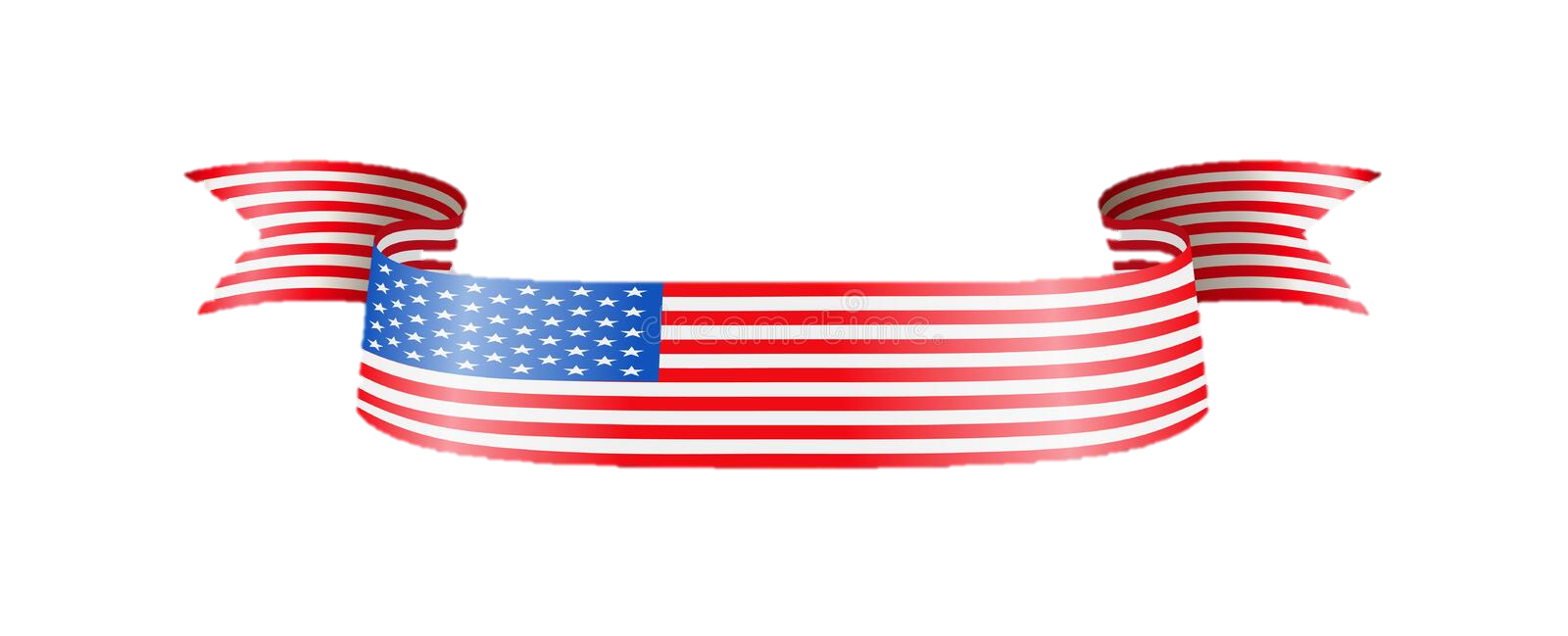 Autoridades USDA - AGRICULTURA
92,611 Folios
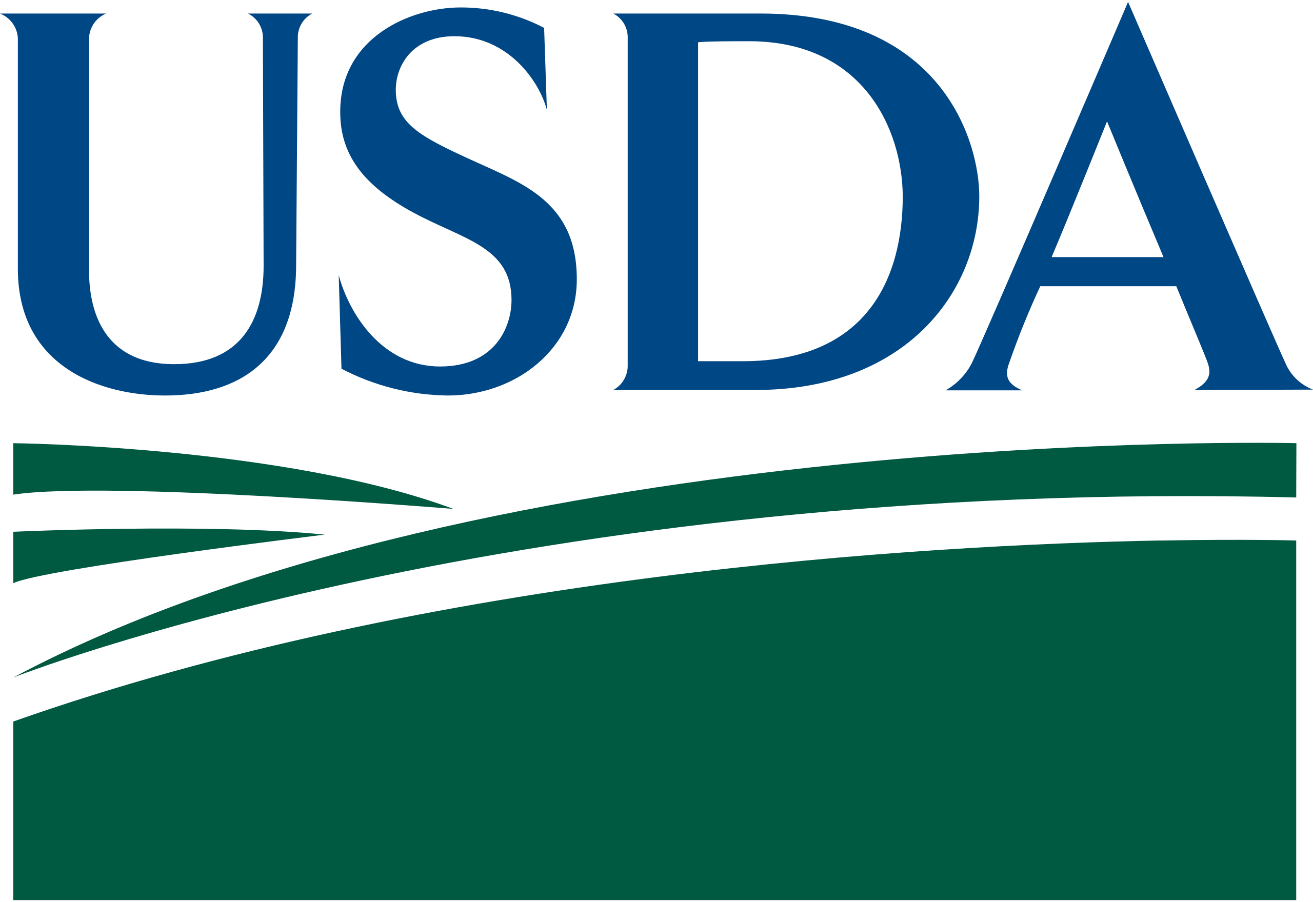 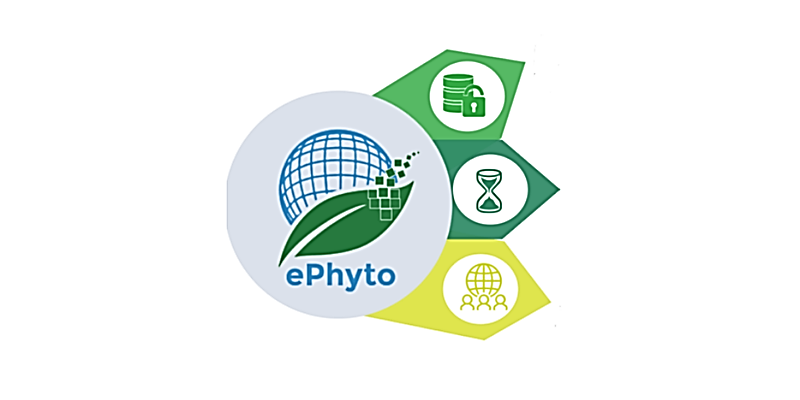 Portal Ventanilla única
Mayor seguridad
Documentación digital
Velocidad de respuesta
Formato Unificado
142
PRODUCTOS CERTIFICADOS
14%
15%
15%
7%
9%
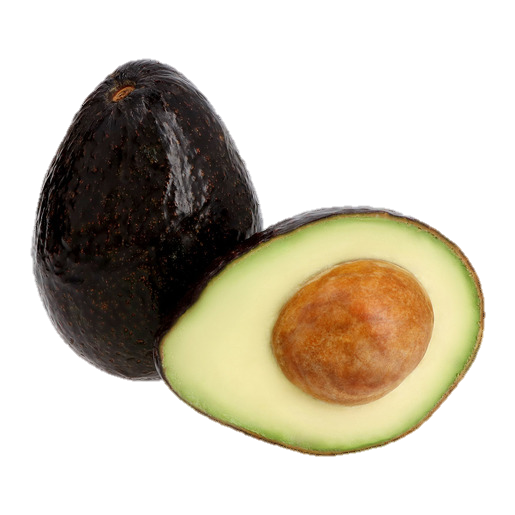 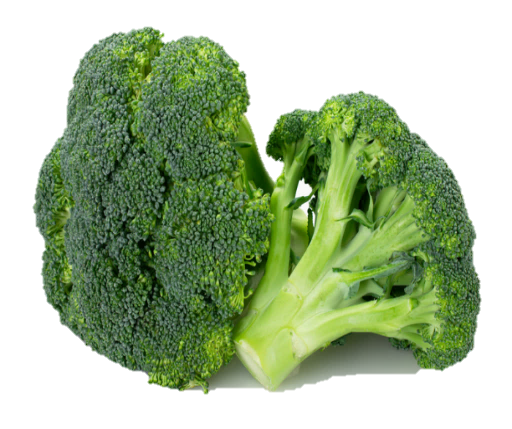 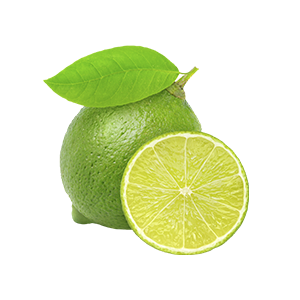 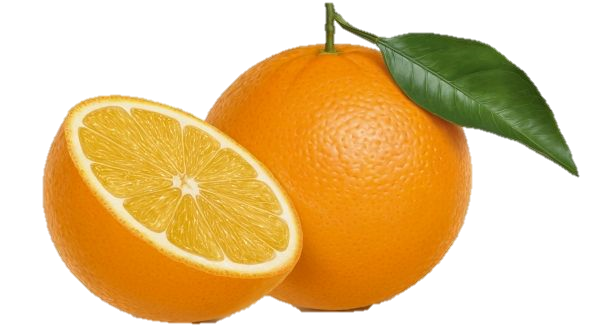 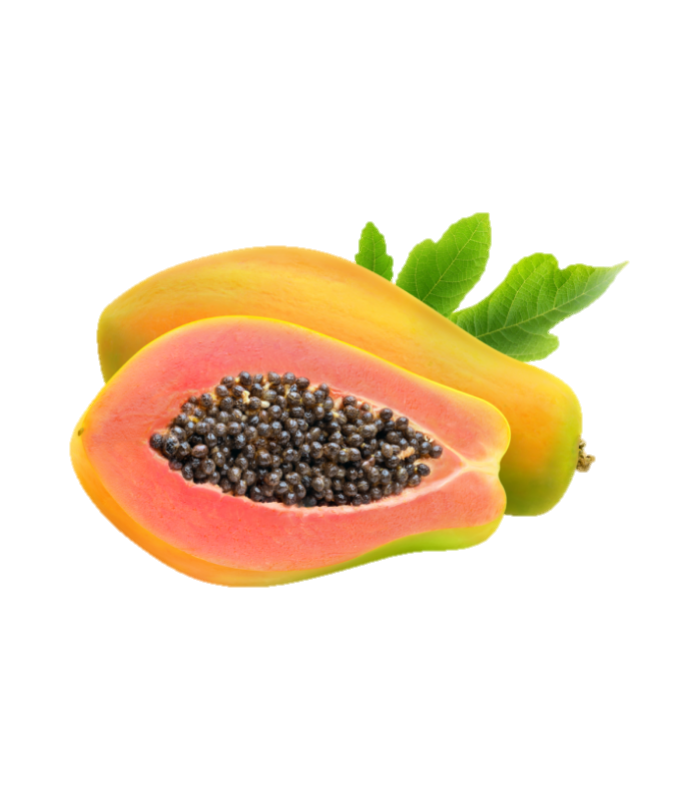 Limón
Aguacate
Brócoli
Naranja
Papaya
50
610
EXPORTADORES
MÓDULOS DE CERTIFICACIÓN
Folios
Folios
Principales 15: 
84%
Principales 20: 
36%
Nota: 
 MCF UAPLCE BC.-  Módulo de Certificación Fitosanitaria Unión Agrícola de Productores de Legumbres de la Costa de Ensenada, Baja California.
CERTIFICACIÓN ELECTRÓNICA
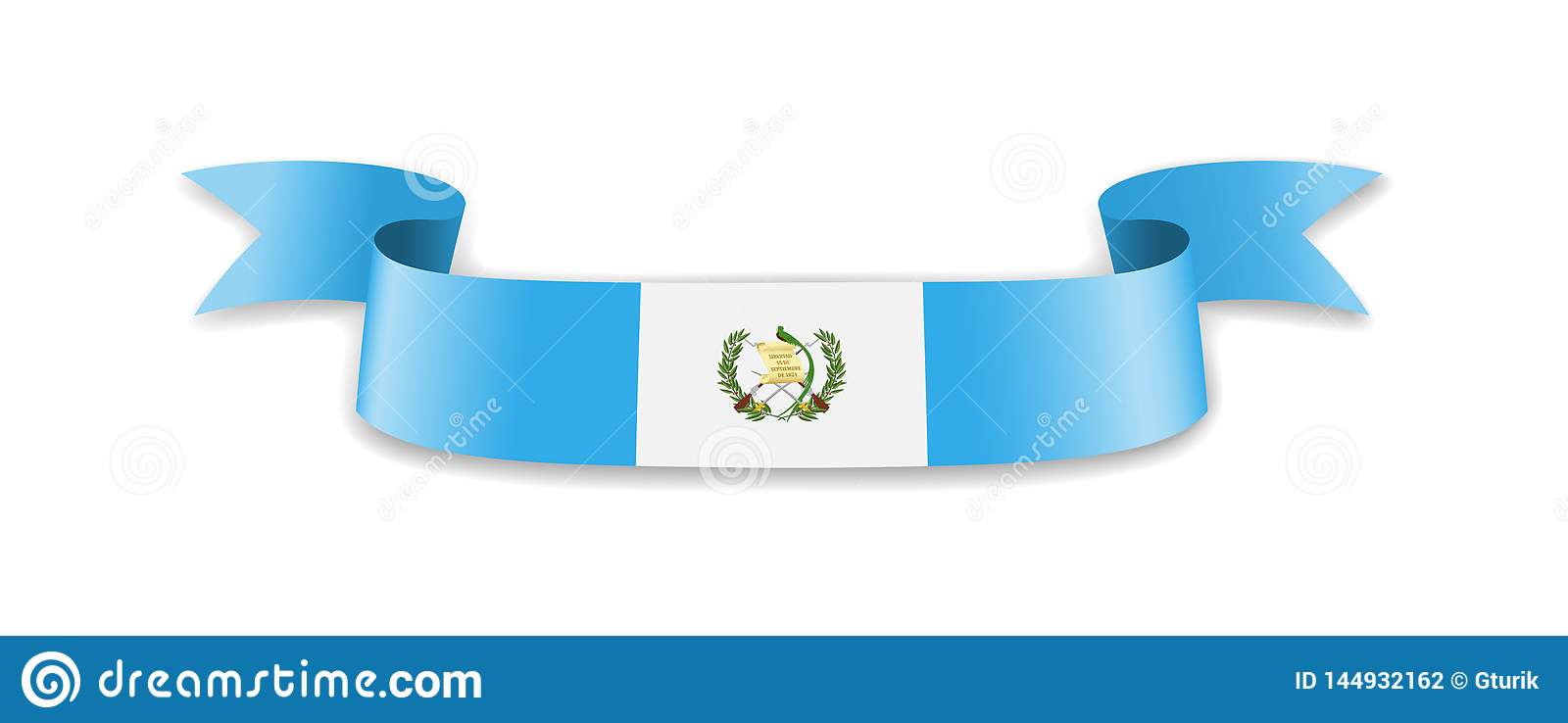 CERTIFICACIÓN ELECTRÓNICA FITOSANITARIA (ePhyto) GUATEMALA
Autoridades MAGA - AGRUCULTURA
950 Folios
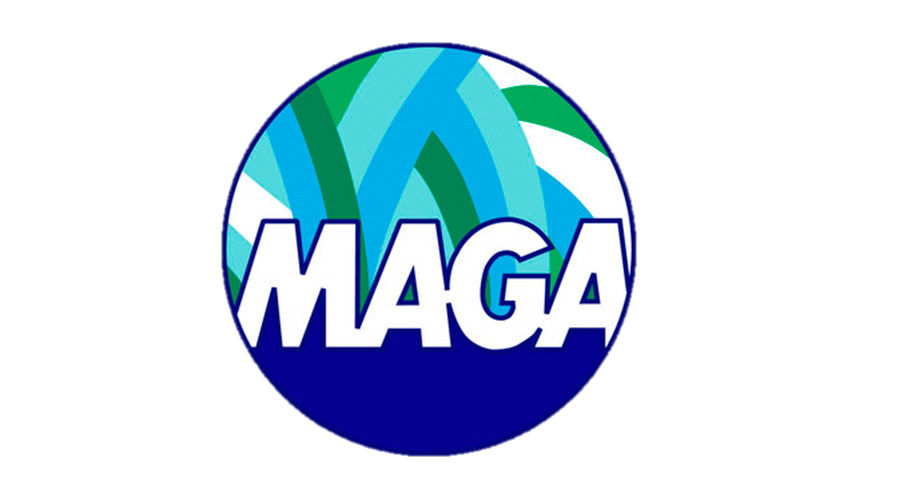 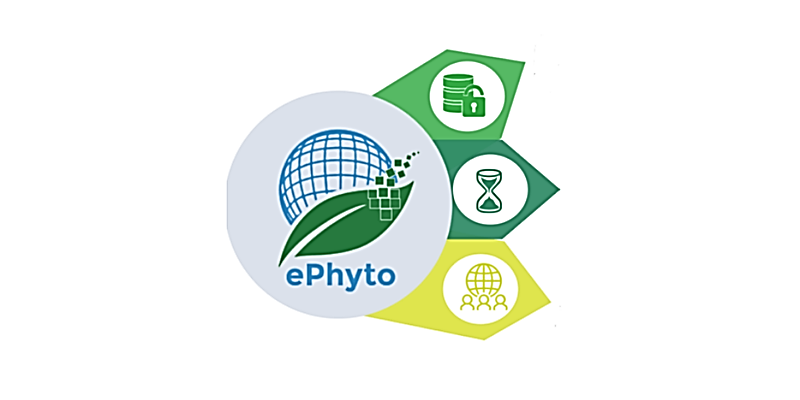 Portal Ventanilla única
Mayor seguridad
Documentación digital
Velocidad de respuesta
Formato Unificado
PRODUCTOS CERTIFICADOS
29
6%
55%
22%
3%
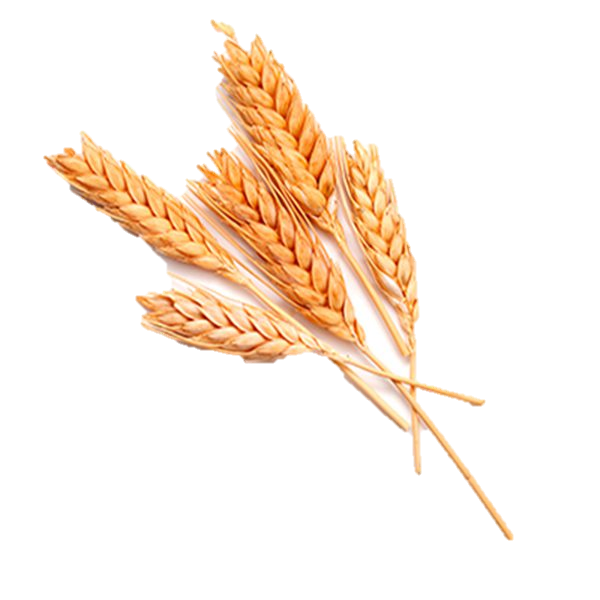 2%
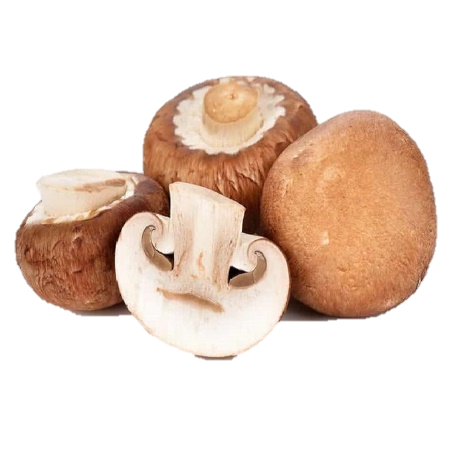 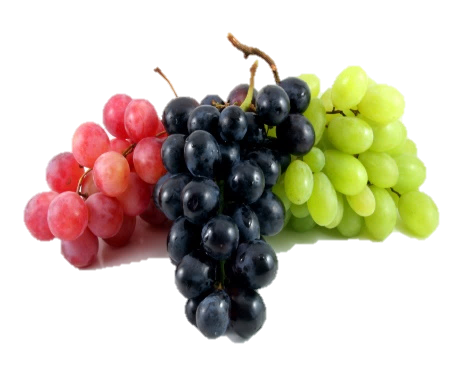 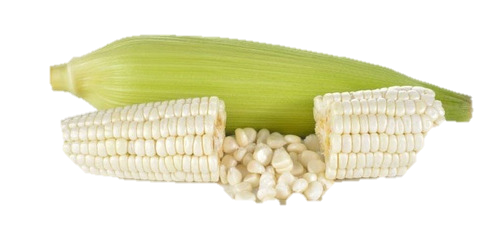 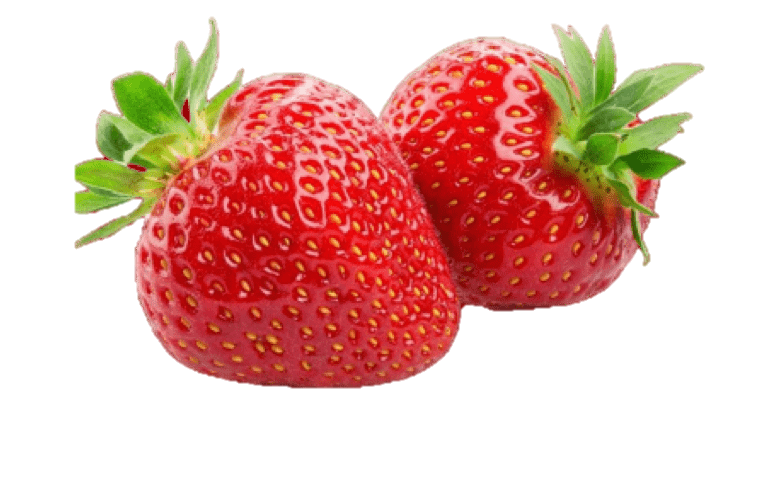 Vid
Fresa
Maíz
Champiñón
Trigo
MÓDULOS DE CERTIFICACIÓN
28
39
EXPORTADORES
Folios
Folios
Principales 10: 
94%
Principales 10: 
91%
CERTIFICACIÓN ELECTRÓNICA
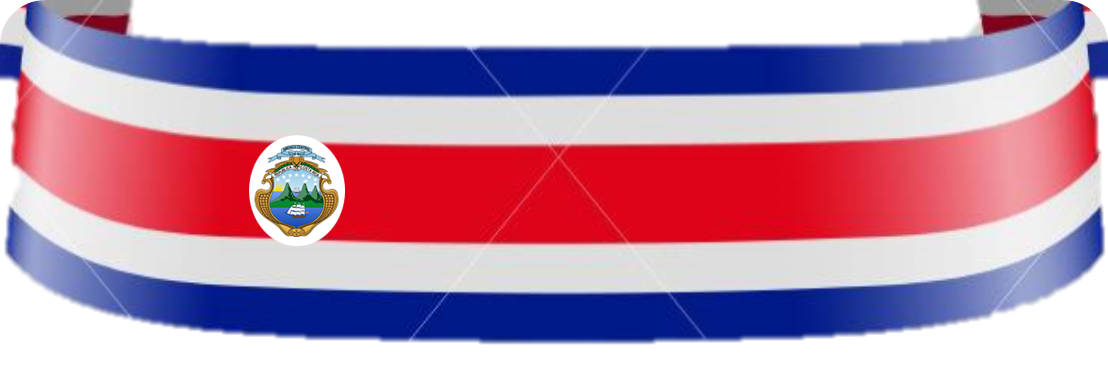 CERTIFICACIÓN ELECTRÓNICA FITOSANITARIA (ePhyto) COSTA RICA
Autoridades MAG - AGRICULTURA
153 Folios
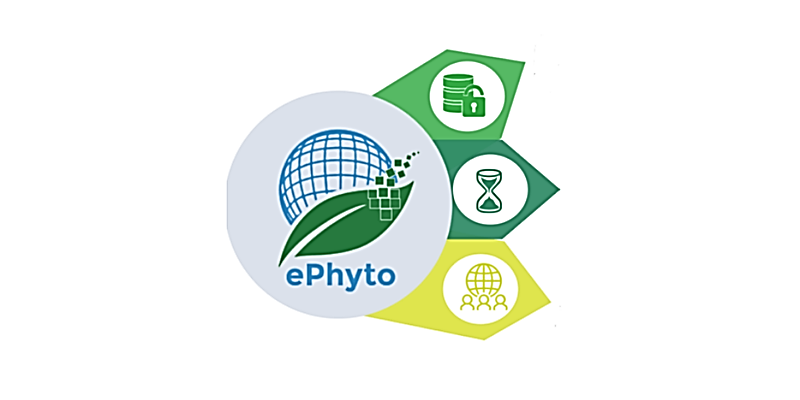 Portal Ventanilla única
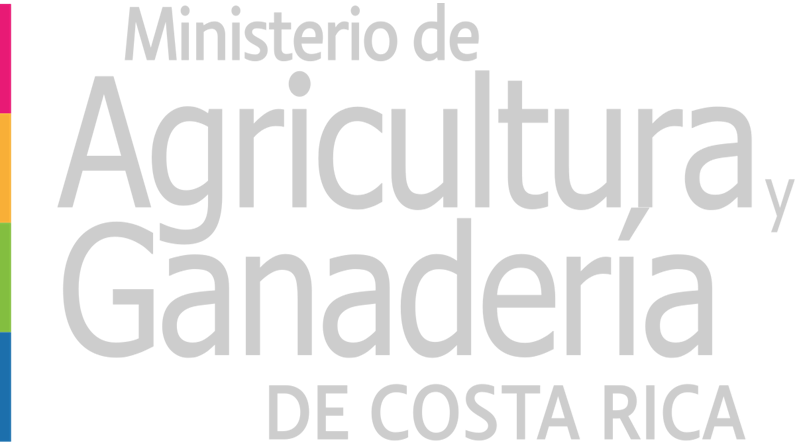 Mayor seguridad
Documentación digital
Velocidad de respuesta
Formato Unificado
PRODUCTOS CERTIFICADOS
10
5%
3%
65%
8%
15%
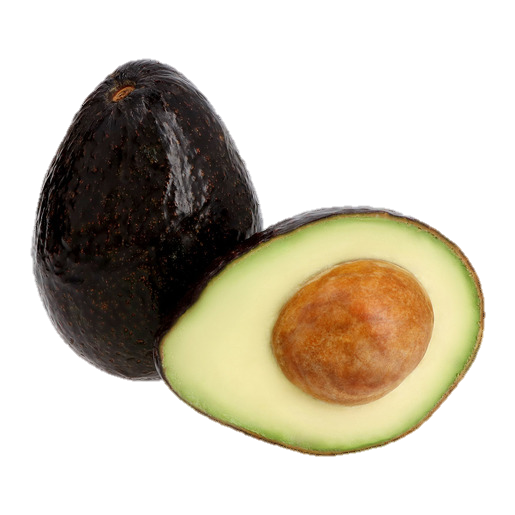 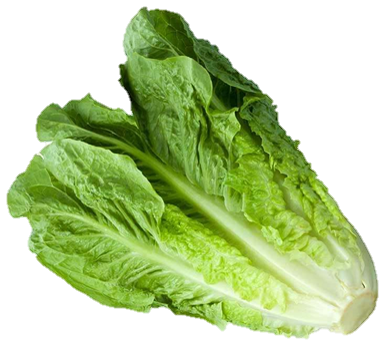 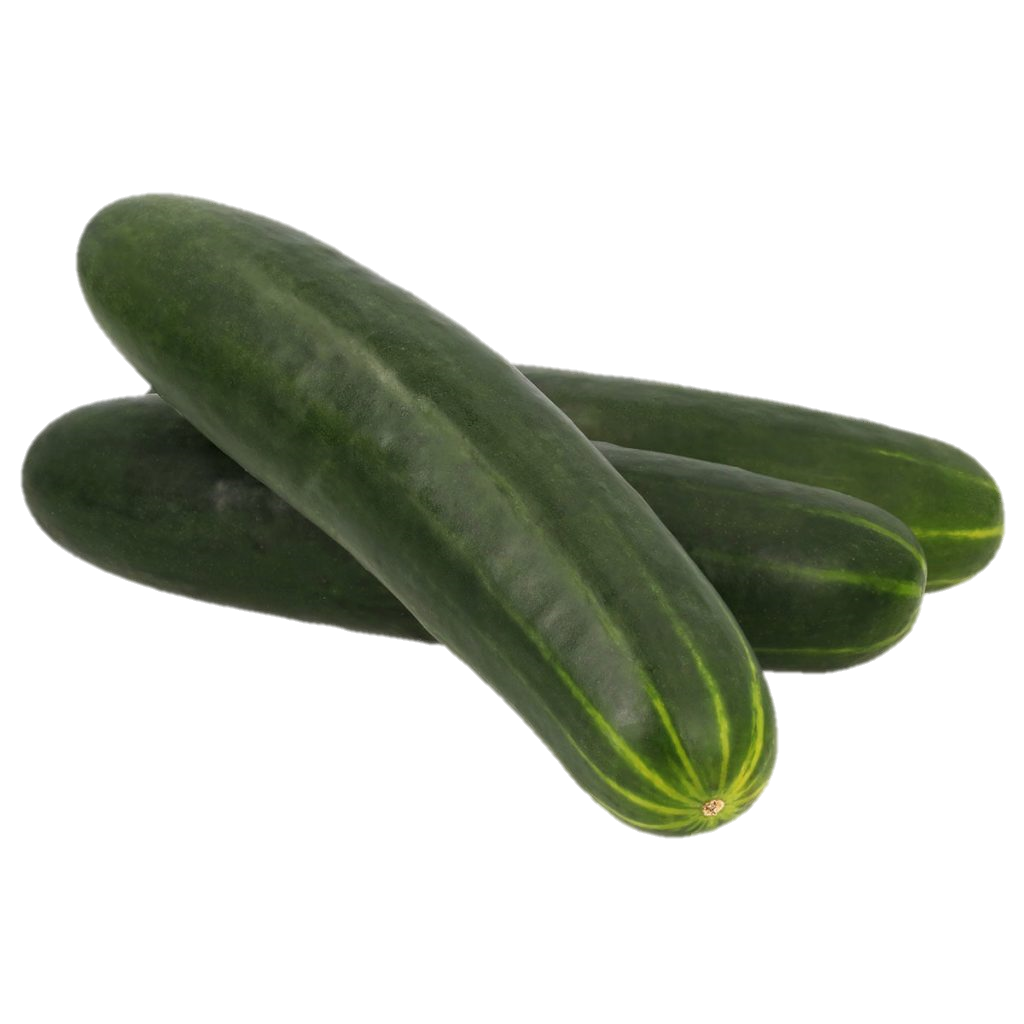 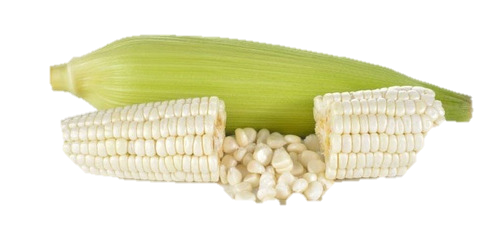 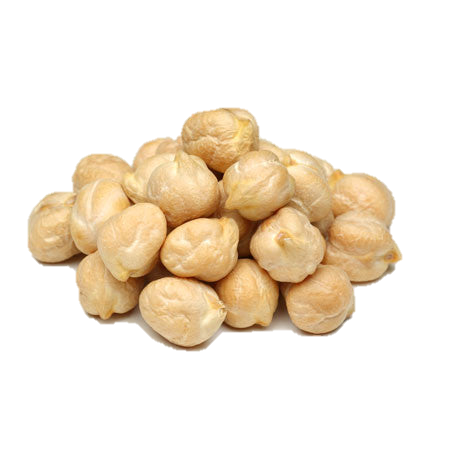 Garbanzo
Lechuga
Aguacate
Maíz
Pepino
MÓDULOS DE CERTIFICACIÓN
17
31
EXPORTADORES
Folios
Folios
Principales 10: 
89%
Principales 10: 
75%
CERTIFICACIÓN ELECTRÓNICA
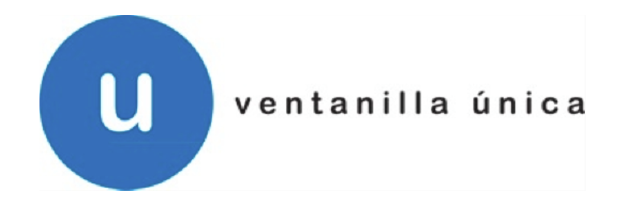 EJERCICIOS DE EXPEDICIÓN DEL CFI EN VENTANILLA ÚNICA
105,974     
Ejercicios realizados en VUCEM
2013-2024
112 Países de Destino
EUA 90%
Japón 1%
Colombia 1%
Guatemala 1%
Perú 1%
Chile 1%
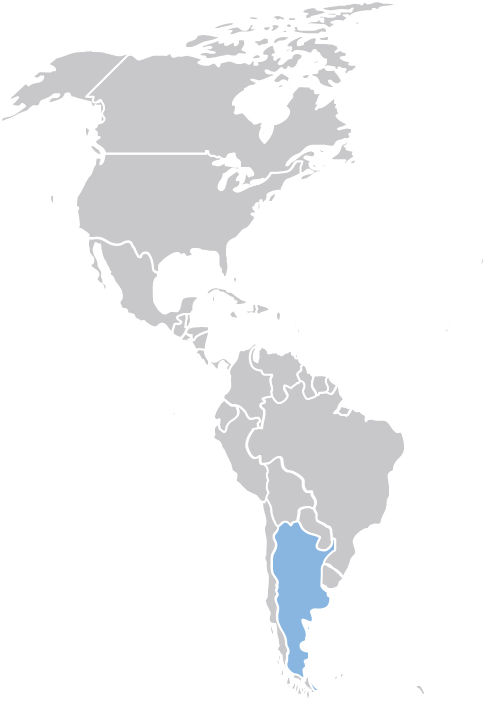 INTERCAMBIOS CON ARGENTINA
AÑO 2018 - 2024
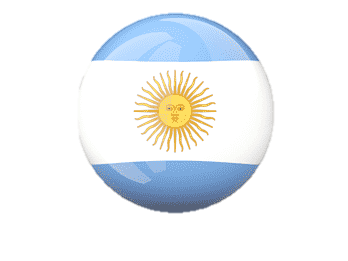 ARGENTINA
40 Folios